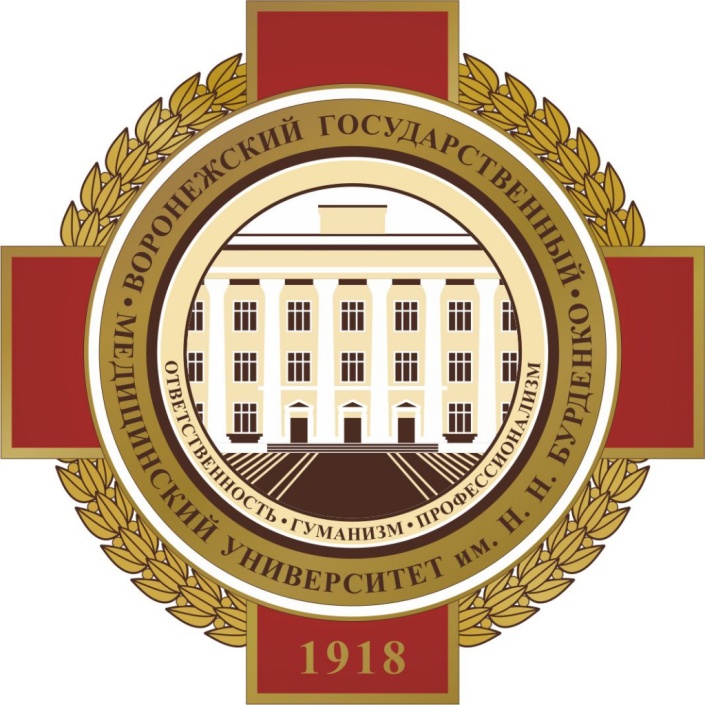 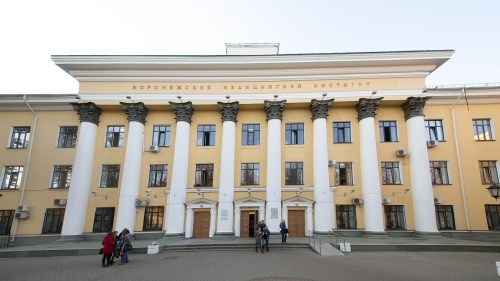 О ВЫПОЛНЕНИИ РЕШЕНИЙ, ПРИНЯТЫХ НА РЕКТОРСКИХ  СОВЕЩАНИЯХ  ВОРОНЕЖСКОГО ГОСУДАРСТВЕННОГО МЕДИЦИНСКОГО УНИВЕРСИТЕТА ИМЕНИ Н.Н. БУРДЕНКО 
В 2015-2016 УЧЕБНОМ ГОДУ

Секретарь ректора С.И. Ростовцева
Ректорское совещание №2 (09.09.2015) «РОЛЬ МУЗЙНОГО КОМПЛЕКСА ВГМУ ИМ. Н.Н. БУРДЕНКО В ДУХОВНО-НРАВСТВЕННОМ И ПРОФЕССИОНАЛЬНОМ РАЗВИТИИ СТУДЕНТОВ»  Докладчик – С.В.Маркова
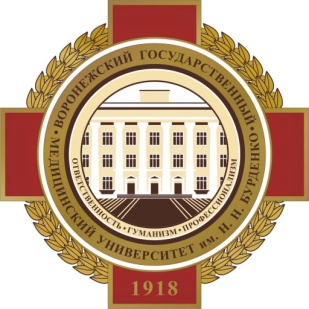 Ректорское совещание №3 (24.09.2013) «ДОРОЖНАЯ КАРТА» ОРГАНИЗАЦИИ АККРЕДИТАЦИОННОГО ЦЕНТРА ВГМУ ИМ.Н.Н.БУРДЕНКО И УЧАСТИЕ КЛИНИЧЕСКИХ КАФЕДР В АККРЕДИТАЦИИ СПЕЦИАЛИСТОВ».  Докладчик – проректор по ЛРСПЗ профессор Бурлачук В.Т.
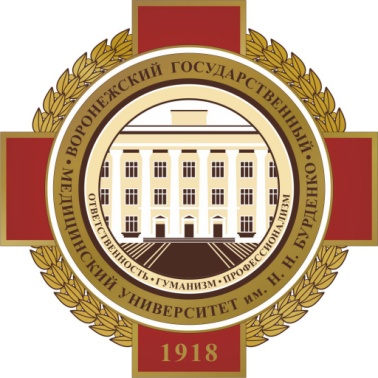 Ректорское совещание №3 (24.09.2013) «ДОРОЖНАЯ КАРТА» ОРГАНИЗАЦИИ АККРЕДИТАЦИОННОГО ЦЕНТРА ВГМУ ИМ.Н.Н.БУРДЕНКО И УЧАСТИЕ КЛИНИЧЕСКИХ КАФЕДР В АККРЕДИТАЦИИ СПЕЦИАЛИСТОВ».  Докладчик – проректор по ЛРСПЗ профессор Бурлачук В.Т.
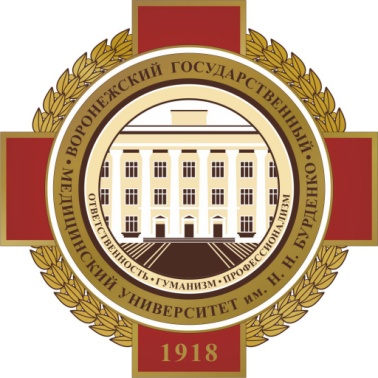 Ректорское совещание №3 (24.09.2013) «ДОРОЖНАЯ КАРТА» ОРГАНИЗАЦИИ АККРЕДИТАЦИОННОГО ЦЕНТРА ВГМУ ИМ.Н.Н.БУРДЕНКО И УЧАСТИЕ КЛИНИЧЕСКИХ КАФЕДР В АККРЕДИТАЦИИ СПЕЦИАЛИСТОВ».  Докладчик – проректор по ЛРСПЗ профессор Бурлачук В.Т.
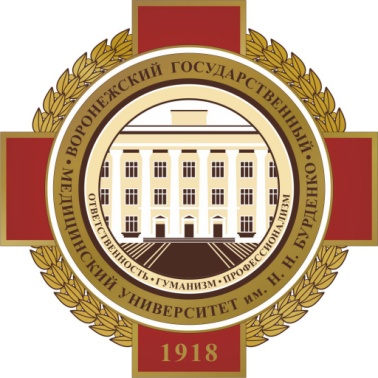 Ректорское совещание №4 (07.10.2015)  «ОРГАНИЗАЦИЯ ПРАКТИЧЕСКОЙ ПОДГОТОВКИ ОБУЧАЮЩИХСЯ ПО СПЕЦИАЛЬНОСТИ «МЕДИКО-ПРОФИЛАКТИЧЕСКОЕ ДЕЛО» НА ВЫПУСКАЮЩИХ КАФЕДРАХ ФАКУЛЬТЕТА С УЧЕТОМ ИНТЕРЕСОВ РАБОТОДАТЕЛЕЙ».  Докладчики– зав.каф. эпидемиологии Мамчик Н. П.,  и.о. зав.каф. гигиенических дисциплин Платунин А. В.
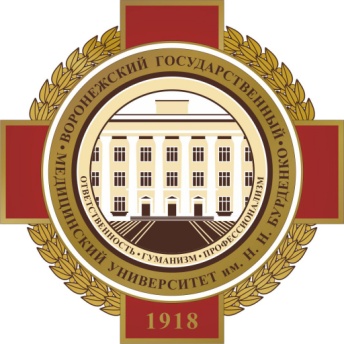 Ректорское совещание №4 (07.10.2015)  «ОРГАНИЗАЦИЯ ПРАКТИЧЕСКОЙ ПОДГОТОВКИ ОБУЧАЮЩИХСЯ ПО СПЕЦИАЛЬНОСТИ «МЕДИКО-ПРОФИЛАКТИЧЕСКОЕ ДЕЛО» НА ВЫПУСКАЮЩИХ КАФЕДРАХ ФАКУЛЬТЕТА С УЧЕТОМ ИНТЕРЕСОВ РАБОТОДАТЕЛЕЙ».  Докладчики– зав.каф. эпидемиологии Мамчик Н. П.,  и.о. зав.каф. гигиенических дисциплин Платунин А. В.
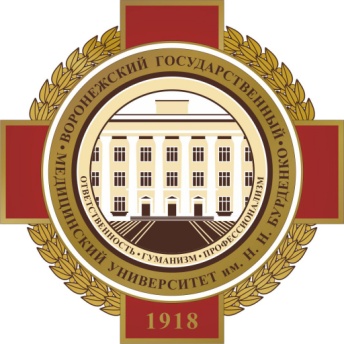 Ректорское совещание №4 (07.10.2015)  «ОРГАНИЗАЦИЯ ПРАКТИЧЕСКОЙ ПОДГОТОВКИ ОБУЧАЮЩИХСЯ ПО СПЕЦИАЛЬНОСТИ «МЕДИКО-ПРОФИЛАКТИЧЕСКОЕ ДЕЛО» НА ВЫПУСКАЮЩИХ КАФЕДРАХ ФАКУЛЬТЕТА С УЧЕТОМ ИНТЕРЕСОВ РАБОТОДАТЕЛЕЙ».  Докладчики– зав.каф. эпидемиологии Мамчик Н. П.,  и.о. зав.каф. гигиенических дисциплин Платунин А. В.
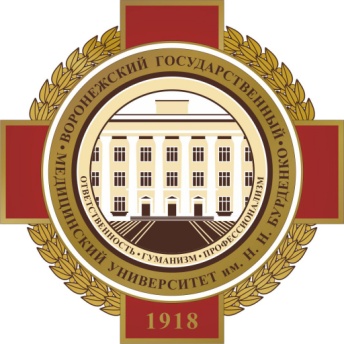 Ректорское совещание №4 (07.10.2015)  «ОРГАНИЗАЦИЯ ПРАКТИЧЕСКОЙ ПОДГОТОВКИ ОБУЧАЮЩИХСЯ ПО СПЕЦИАЛЬНОСТИ «МЕДИКО-ПРОФИЛАКТИЧЕСКОЕ ДЕЛО» НА ВЫПУСКАЮЩИХ КАФЕДРАХ ФАКУЛЬТЕТА С УЧЕТОМ ИНТЕРЕСОВ РАБОТОДАТЕЛЕЙ».  Докладчики– зав.каф. эпидемиологии Мамчик Н. П.,  и.о. зав.каф. гигиенических дисциплин Платунин А. В.
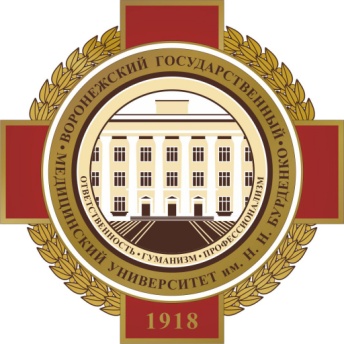 Ректорское совещание №4 (07.10.2015)  «ОРГАНИЗАЦИЯ ПРАКТИЧЕСКОЙ ПОДГОТОВКИ ОБУЧАЮЩИХСЯ ПО СПЕЦИАЛЬНОСТИ «МЕДИКО-ПРОФИЛАКТИЧЕСКОЕ ДЕЛО» НА ВЫПУСКАЮЩИХ КАФЕДРАХ ФАКУЛЬТЕТА С УЧЕТОМ ИНТЕРЕСОВ РАБОТОДАТЕЛЕЙ».  Докладчики– зав.каф. эпидемиологии Мамчик Н. П.,  и.о. зав.каф. гигиенических дисциплин Платунин А. В.
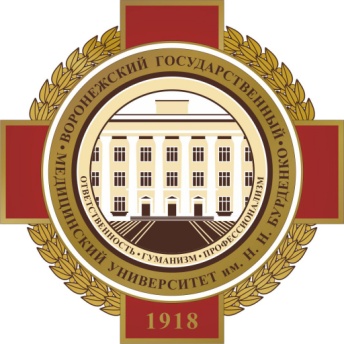 Ректорское совещание №4 (07.10.2015)  «ОРГАНИЗАЦИЯ ПРАКТИЧЕСКОЙ ПОДГОТОВКИ ОБУЧАЮЩИХСЯ  ПО СПЕЦИАЛЬНОСТИ «МЕДИКО-ПРОФИЛАКТИЧЕСКОЕ ДЕЛО» НА ВЫПУСКАЮЩИХ КАФЕДРАХ ФАКУЛЬТЕТА С УЧЕТОМ ИНТЕРЕСОВ РАБОТОДАТЕЛЕЙ».  Докладчики– зав.каф. эпидемиологии Мамчик Н. П.,  и.о. зав.каф. гигиенических дисциплин Платунин А. В.
Ректорское совещание №5 (24.09.2013) «АНАЛИЗ ДЕЯТЕЛЬНОСТИ КАФЕДРАЛЬНЫХ  КОЛЛЕКТИВОВ ВГМУ ИМ. Н.Н.БУРДЕНКО ПО ВЫПОЛНЕНИЮ ПОКАЗАТЕЛЕЙ МЕЖДУНАРОДНОЙ ДЕЯТЕЛЬНОСТИ».  Докладчик – начальник отдела международных связей Л.Г.Жученко
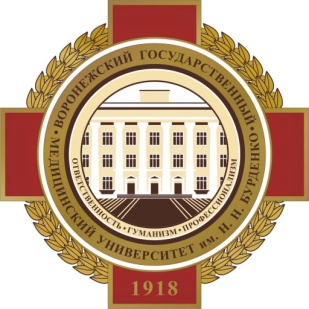 Ректорское совещание №6 (11.11.2015)  «РЕЗУЛЬТАТЫ ВЫПОЛНЕНИЯ ГОСУДАРСТВЕННОГО ЗАДАНИЯ ЗА 9 МЕСЯЦЕВ 2015 ГОДА ПО ПОКАЗАТЕЛЯМ ОБРАЗОВАТЕЛЬНОЙ ДЕЯТЕЛЬНОСТИ».  Докладчик – заместитель начальника учебно-методического управления А.С. Блинова.
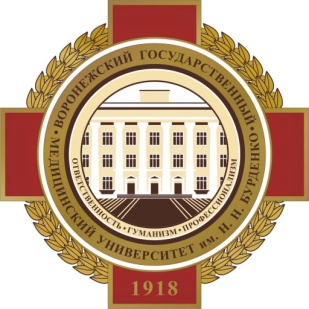 Ректорское совещание №6 (11.11.2015)  «РЕЗУЛЬТАТЫ ЭФФЕКТИВНОСТИ СИСТЕМЫ МЕНЕДЖМЕНТА 
КАЧЕСТВА УНИВЕРСИТЕТА ПО ИТОГАМ ИНСПЕКЦИОННОЙ 
ПРОВЕРКИ В 2015 ГОДУ».  Докладчик – заместитель начальника
 учебно-методического управления А.С. Блинова.
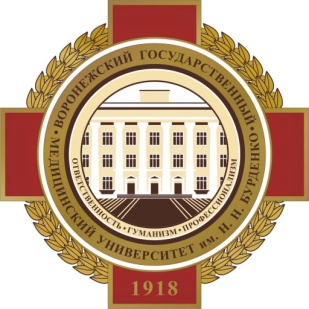 Ректорское совещание №7 (25.11.2015 )  «МЕРОПРИЯТИЯ УНИВЕРСИТЕТА ПО ГРАЖДАНСКОЙ ОБОРОНЕ И МОБИЛИЗАЦИИ ПРИ ПЕРЕВОДЕ С МИРНОГО НА ВОЕННОЕ ВРЕМЯ».  Докладчик –начальник отдела ГО и ВУ Ю.Г.Дорофеев
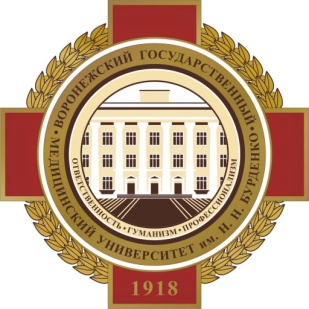 Ректорское совещание №7 (25.11.2015 )  «МЕРОПРИЯТИЯ УНИВЕРСИТЕТА ПО ГРАЖДАНСКОЙ ОБОРОНЕ И МОБИЛИЗАЦИИ ПРИ ПЕРЕВОДЕ С МИРНОГО НА ВОЕННОЕ ВРЕМЯ».  Докладчик –начальник отдела ГО и ВУ Ю.Г.Дорофеев
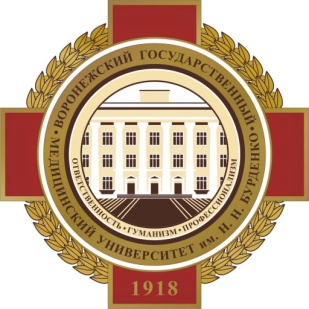 Ректорское совещание №8 (09.12.2015 ) «ИТОГИ РАБОТЫ КОМИССИИ ПО ДОПУСКУ К ОСУЩЕСТВЛЕНИЮ МЕДИЦИНСКОЙ ИЛИ ФАРМАЦЕВТИЧЕСКОЙ ДЕЯТЕЛЬНОСТИ НА ДОЛЖНОСТЯХ СРЕДНЕГО МЕДИЦИНСКОГО ИЛИ СРЕДНЕГО ФАРМАЦЕВТИЧЕСКОГО ПЕРСОНАЛА».  Докладчик – доцент А.В. Крючкова.
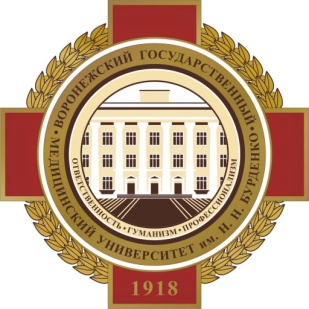 Ректорское совещание №9 (23.12.2015 )  «ДОПОЛНИТЕЛЬНЫЕ ПЛАТНЫЕ ОБРАЗОВАТЕЛЬНЫЕ УСЛУГИ: ПРАВОВЫЕ ОСНОВЫ, ОРГАНИЗАЦИЯ ВНУТРЕННЕГО КОНТРОЛЯ, КОНФЛИКТ ИНТЕРЕСОВ ПЕДАГОГИЧЕСКОГО РАБОТНИКА ПРИ ОКАЗАНИИ ПЛАТНЫХ ОБРАЗОВАТЕЛЬНЫХ УСЛУГ».  Докладчик –начальник ОПУ Гришина Л.А.
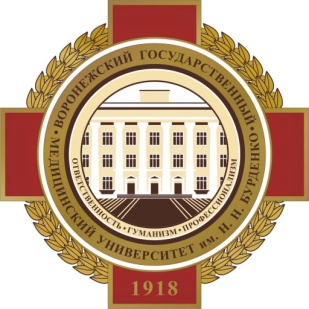 Ректорское совещание №9 (23.12.2015 )  «ДОПОЛНИТЕЛЬНЫЕ ПЛАТНЫЕ ОБРАЗОВАТЕЛЬНЫЕ УСЛУГИ: ПРАВОВЫЕ ОСНОВЫ, ОРГАНИЗАЦИЯ ВНУТРЕННЕГО КОНТРОЛЯ, КОНФЛИКТ ИНТЕРЕСОВ ПЕДАГОГИЧЕСКОГО РАБОТНИКА ПРИ ОКАЗАНИИ ПЛАТНЫХ ОБРАЗОВАТЕЛЬНЫХ УСЛУГ».  Докладчик –начальник ОПУ Гришина Л.А.
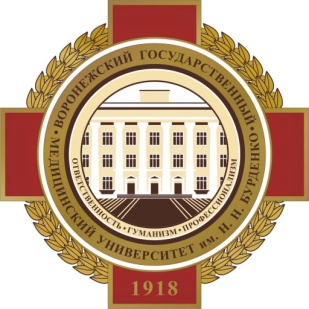 Ректорское совещание №10 (20.01.2016 ) «ВЗАИМОДЕЙСТВИЕ ВУЗОВ КАК ЭФФЕКТИВНАЯ ОБРАЗОВАТЕЛЬНАЯ ТЕХНОЛОГИЯ, ОРИЕНТИРОВАННАЯ НА ПРОФЕССИОНАЛЬНО-ПРАКТИЧЕСКУЮ ПОДГОТОВКУ ОБУЧАЮЩИХСЯ (НА ПРИМЕРЕ СТОМАТОЛОГИЧЕСКОГО ФАКУЛЬТЕТА ».  Докладчик – декан стоматологического факультета Д.Ю. Харитонов.
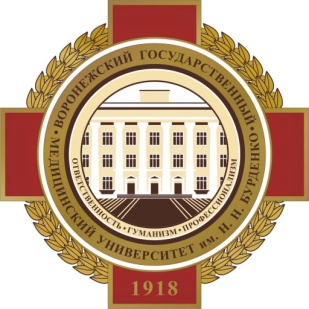 Ректорское совещание №11 (10.02.2016 )  «ОТЧЕТ ОБ ИТОГАХ РАБОТЫ ЕДИНОЙ КОМИССИИ ПО ОСУЩЕСТВЛЕНИЮ ЗАКУПОК В 2015 ГОДУ».  Докладчик –начальник ОПУ Гришина Л.А.
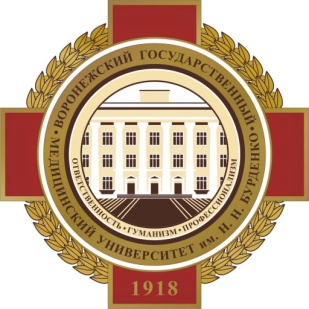 Ректорское совещание №12 (24.02.2016 ) «О НАУЧНО-ИССЛЕДОВАТЕЛЬСКОЙ РАБОТЕ КАФЕДР, УЧАСТВУЮЩИХ В РЕАЛИЗАЦИИ НАУЧНЫХ ПЛАТФОРМ, НА ПРИМЕРЕ  ПЛАТФОРМЫ «РЕПРОДУКТИВНОЕ ЗДОРОВЬЕ» . Докладчик – проректор по НИД профессор А.В.Будневский.
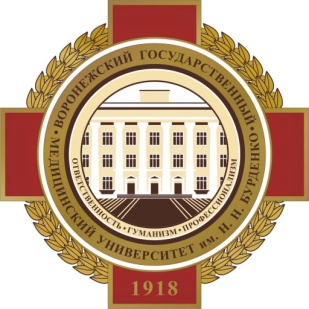 Ректорское совещание №12 (24.02.2016 ) «О НАУЧНО-ИССЛЕДОВАТЕЛЬСКОЙ РАБОТЕ КАФЕДР, УЧАСТВУЮЩИХ В РЕАЛИЗАЦИИ НАУЧНЫХ ПЛАТФОРМ, НА ПРИМЕРЕ  ПЛАТФОРМЫ «РЕПРОДУКТИВНОЕ ЗДОРОВЬЕ» . Докладчик – проректор по НИД профессор А.В.Будневский.
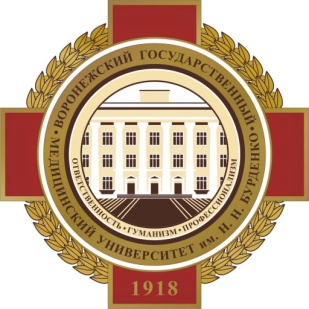 Ректорское совещание №13 (10.02.2016 )  «О РЕАЛИЗАЦИИ КОМПЛЕКСНОЙ ПРОГРАММЫ БЕЗОПАСНОСТИ ЖИЗНЕДЕЯТЕЛЬНОСТИ УНИВЕРСИТЕТА».  Докладчик –проректор по АХР Л.А. Блощицын.
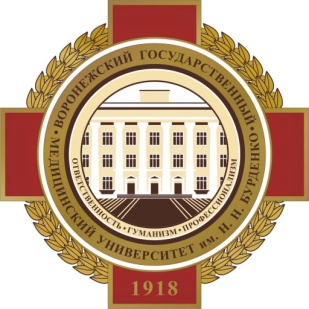 Ректорское совещание №13 (10.02.2016 )  «О РЕАЛИЗАЦИИ КОМПЛЕКСНОЙ ПРОГРАММЫ БЕЗОПАСНОСТИ ЖИЗНЕДЕЯТЕЛЬНОСТИ УНИВЕРСИТЕТА».  Докладчик –проректор по АХР Л.А. Блощицын.
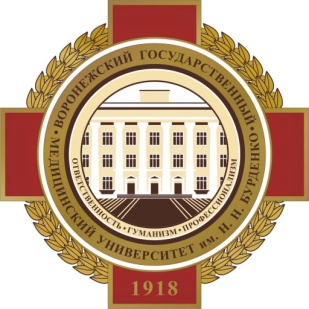 Ректорское совещание №14 (23.03.2016 ) «О КУРАЦИИ МЕДИЦИНСКИХ ОРГАНИЗАЦИЙ ЦФО РФ В ЦЕЛЯХ СОВЕРШЕНСТВОВАНИЯ ОКАЗАНИЯ МЕДИЦИНСКОЙ ПОМОЩИ ДЕТЯМ, НАПРАВЛЕННОЙ НА СНИЖЕНИЕ МЛАДЕНЧЕСКОЙ И ДЕТСКОЙ  СМЕРТНОСТИ» . Докладчик – декан педиатрического факультета ВГМУ им.НН.Бурденко, профессор Т.Л. Настаушева.
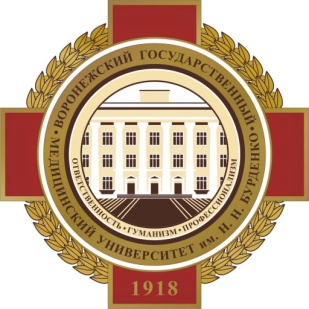 Ректорское совещание №14 (23.03.2016 ) «О КУРАЦИИ МЕДИЦИНСКИХ ОРГАНИЗАЦИЙ ЦФО РФ В ЦЕЛЯХ СОВЕРШЕНСТВОВАНИЯ ОКАЗАНИЯ МЕДИЦИНСКОЙ ПОМОЩИ ДЕТЯМ, НАПРАВЛЕННОЙ НА СНИЖЕНИЕ МЛАДЕНЧЕСКОЙ И ДЕТСКОЙ  СМЕРТНОСТИ» . Докладчик – декан педиатрического факультета ВГМУ им.НН.Бурденко, профессор Т.Л.Настаушева.
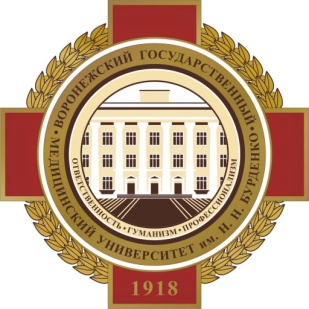 Ректорское совещание №15 (06.04.2016  )  «РЕЗУЛЬТАТЫ ОБУЧЕНИЯ СТУДЕНТОВ ЛЕЧЕБНОГО ФАКУЛЬТЕТА ПО ЦЕЛЕВОМУ ПРИЁМУ И ОБЛАСТНОМУ ЗАКАЗУ».  Докладчик –декан лечебного факультета Жданов А.И.
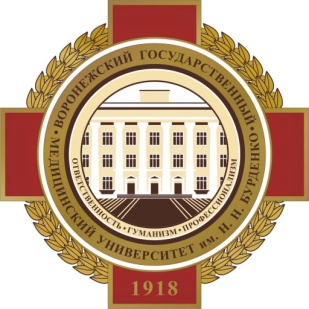 Ректорское совещание №16 (23.03.2016 ) «ИТОГИ И ПЕРСПЕКТИВЫ РАБОТЫ ЦЕНТРА ПОДГОТОВКИ РУКОВОДЯЩИХ КАДРОВ ДЛЯ ЗДРАВООХРАНЕНИЯ» . Докладчик – проректор по ДПО, профессор А.В. Сущенко
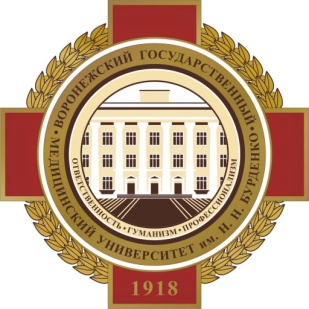 Ректорское совещание №16 (23.03.2016 ) «ИТОГИ И ПЕРСПЕКТИВЫ РАБОТЫ ЦЕНТРА ПОДГОТОВКИ РУКОВОДЯЩИХ КАДРОВ ДЛЯ ЗДРАВООХРАНЕНИЯ» . Докладчик – проректор по ДПО, профессор А.В. Сущенко
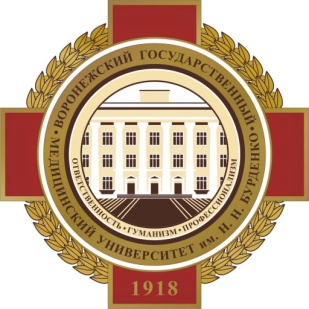 Ректорское совещание №16 (23.03.2016 ) «ИТОГИ И ПЕРСПЕКТИВЫ РАБОТЫ ЦЕНТРА ПОДГОТОВКИ РУКОВОДЯЩИХ КАДРОВ ДЛЯ ЗДРАВООХРАНЕНИЯ» . Докладчик – проректор по ДПО, профессор А.В. Сущенко
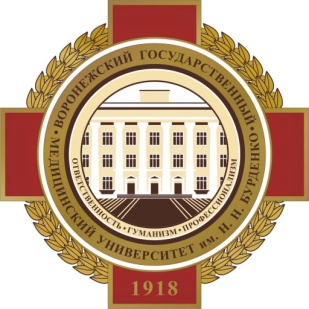 Ректорское совещание № 17 (11.05.2016  )  «АКТУАЛЬНЫЕ ПРОБЛЕМЫ ПОДГОТОВКИ ОБУЧАЮЩИХСЯ В МЕЖДУНАРОДНОМ ИНСТИТУТЕ МЕДИЦИНСКОГО ОБРАЗОВАНИЯИ СОТРУДНИЧЕСТВА».  Докладчик –директор МИМОС Карпова А.В.
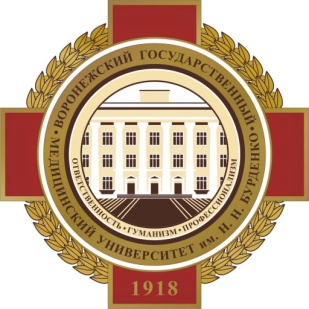 Ректорское совещание №18 (08.06.2016 ) «ФОРМИРОВАНИЕ КЛЮЧЕВЫХ КОМПЕТЕНЦИЙ НА ЭТАПАХ ПРОВЕДЕНИЯ ПРАКТИК У СТУДЕНТОВ- ФАРМАЦЕВТОВ(ПРОВИЗОРОВ)» . Докладчик  -  зав.каф. организации фармацевтического дела, клинической фармация и фармакогнозии  Г.И. Шведов
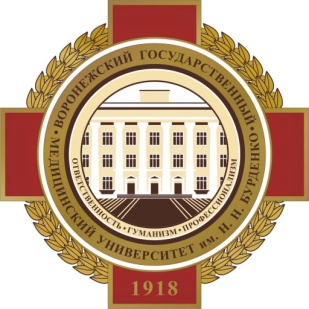 Выполнение постановлений ректорских совещаний
Проект постановления итогового ректорского совещания от 29.06 2016г.
35
БЛАГОДАРЮ ЗА ВНИМАНИЕ !
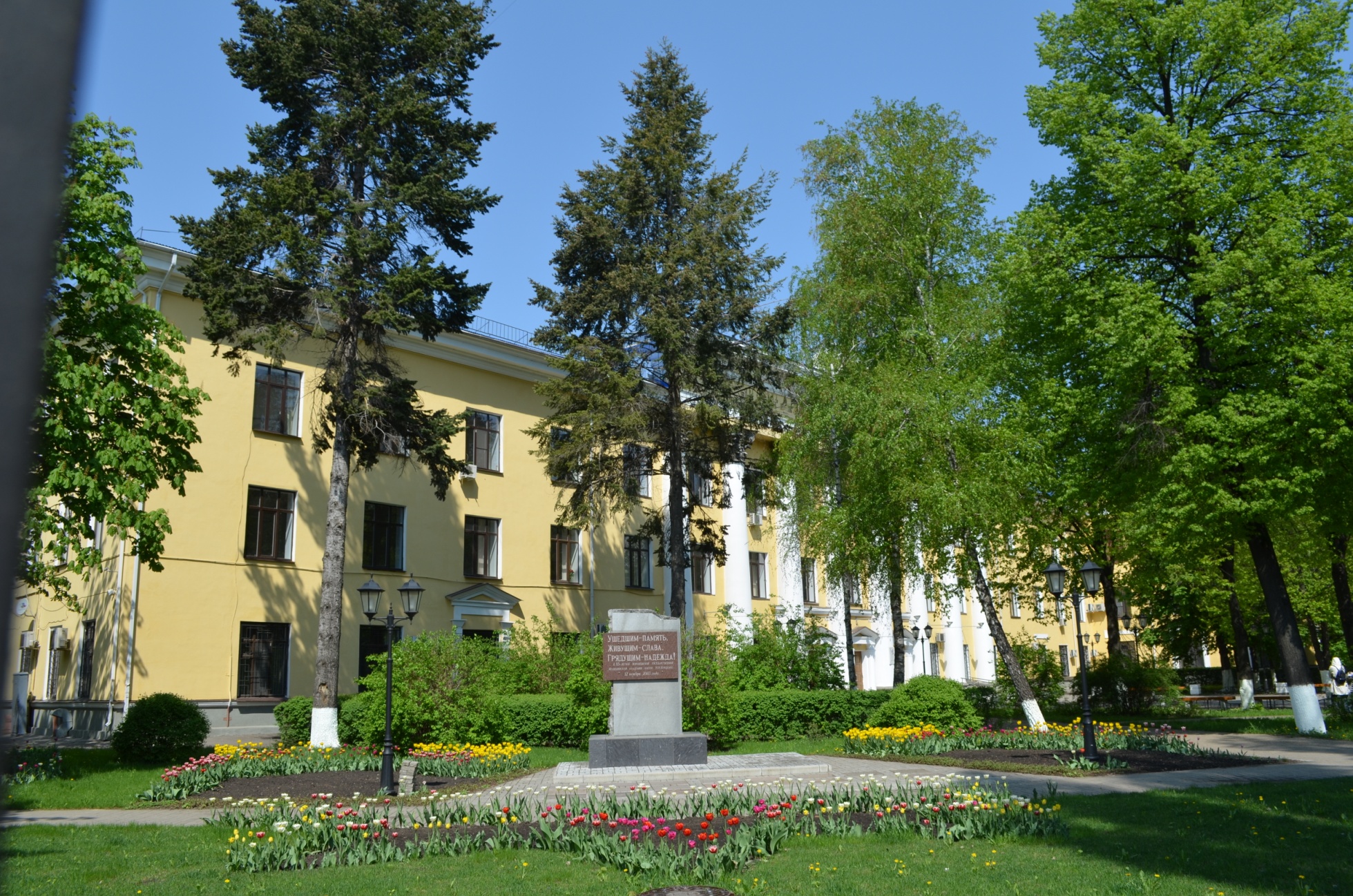